Diagnostické a metodické přístupy SP
Gesce zdravotnictví

Gesce školství

Gesce sociální
Audiologie a její výstupy u klientů SP
Audiometrické měření
Audiogram
Audiometr
Frekvence x intenzita
Hluchota – ztráta sluchu větší než 110 dB. Jedinci s tímto typem postižení nejsou vůbec schopni slyšet mluvenou řeč.
Zbytky sluchu – ztráta sluchu více než 91 dB. Jedinci s tímto typem postižení mohou slyšet řečové i neřečové zvuky, ale nerozumí jim, nerozliší je.
Těžká nedoslýchavost – ztráta sluchu v rozmezí 71-90 dB. Jedinci s tímto typem postižení mohou slyšet a vnímat řeč s pomocí sluchadla. Řeč je možné rozvíjet.
Dělení sluchových vad - hlediska
Školský rezort
Speciálně-pedagogické diagnostické materiály

Předškolní věk
Školní věk
Středoškolský věk
Psychologické diagnostické materiály
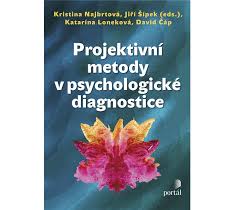 Diagnostický záznamový list
Diagnostický záznamový list
Oblasti 
motorika (hrubá, jemná, oční pohyby, motorika artikulačních orgánů, grafomotorika, senzomotorika, pohybová koordinace);
percepce (vestibulární, taktilní, kinestetická, zraková, sluchová, rytmická);
verbální a neverbální komunikace;
rozumové schopnosti;
lateralita;
prostorová a časová orientace;
sociální faktory (rodinné zázemí, školní prostředí apod.);
tělesné a psychické charakteristiky;
chování;
úroveň schopností a dovedností (zejm. školních dovedností).